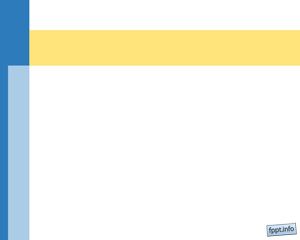 ชั่วโมงที่1
หน่วยการเรียนรู้ที่ 1เรื่อง ประวัติและความรู้ทั่วไปเกี่ยวกับกีฬาฟุตซอลชั้นมัธยมศึกษาปีที่ 3
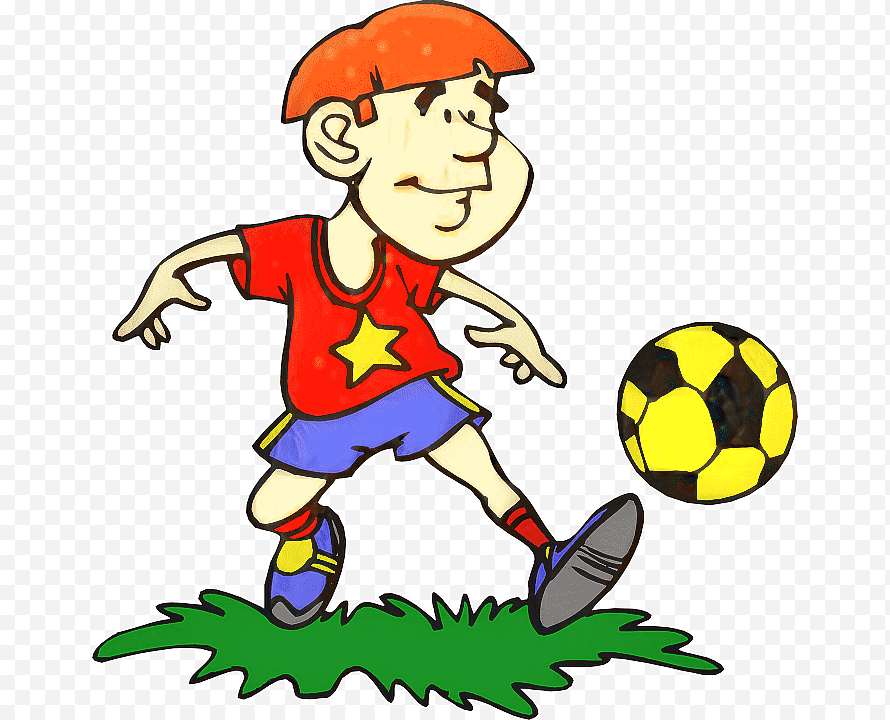 จัดทำโดย
นายเอกชัย  ผาสุข
กลุ่มสาระการเรียนรู้สุขศึกษาและพลศึกษา
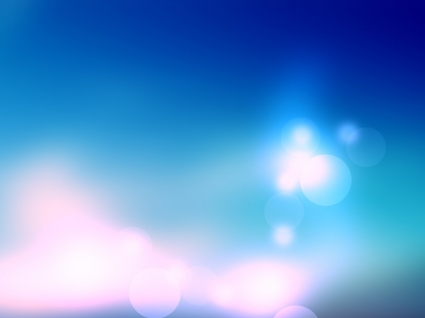 จุดประสงค์การเรียนรู้
สามารถเล่าประวัติความเป็นมา อธิบายองค์ประกอบพื้นฐานเกี่ยวกับการเล่น จุดเด่นของนักกีฬาสิ่งจำเป็นสำหรับนักกีฬา คุณลักษณะนิสัยของนักกีฬา เป้าหมายสำคัญของการเล่น เข้าใจในตำแหน่งการเล่น รวมทั่งเข้าใจประโยชน์ในการเล่นกีฬาฟุตซอล
    สามารถแสดงพฤติกรรมการทำงานกลุ่มได้อย่างเหมาะสม
    สามารถดำเนินการเรียนรู้ตามขั้นตอนได้อย่างมีประสิทธิภาพ
    ได้ออกกำลังกายและปฏิบัติเป็นปกตินิสัย
    ได้แสดงออกถึงการเป็นผู้ที่มีความสนใจ ใฝ่เรียน ใฝ่รู้
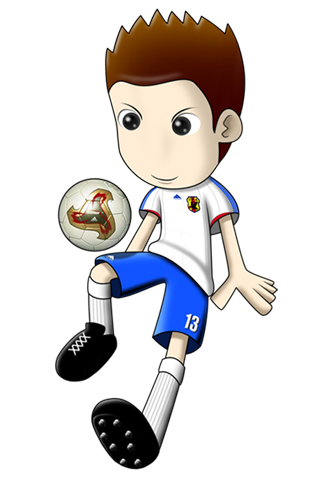 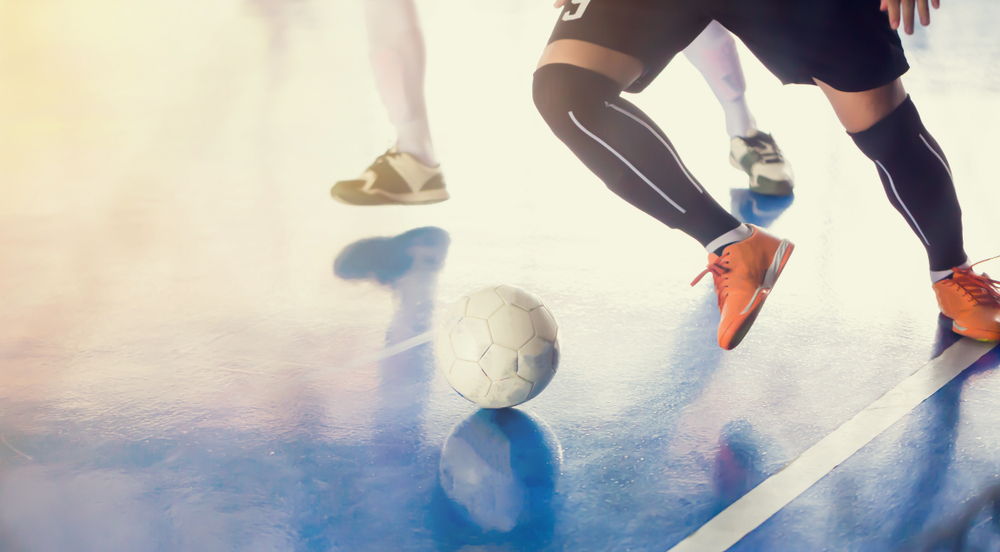 ประวัติความเป็นมาของกีฬาฟุตซอล
คำว่า ฟุตซอล (Futsal) มีรากศัพท์มาจากภาษาสเปน FUTbol หรือโปรตุเกส FUTebol มาผสมคำกับ SALa (ซึ่งเป็นภาษาสเปนหรือฝรั่งเศสของคำว่า Indoor) เมื่อนำมารวมกันจึงกลายเป็นคำว่า ฟุตซอล โดยความหมายแล้วคือกีฬาฟุตบอลที่เล่นในที่ร่ม
        กีฬาฟุตซอล ถือกำเนิดขึ้นในประเทศเเคนาดา เมื่อปี ค.ศ. 1854 (พ.ศ. 2397) เนื่องจากเมื่อย่างเข้าหน้าหนาว หิมะตกคลุมทั่วบริเวณ ทำให้นักกีฬาไม่สามารถเล่นกีฬาฟุตบอลกลางเเจ้งได้ จึงหันมาเล่นฟุตบอลในร่ม โดยใช้โรงยิมบาสเกตบอลเป็นสนามเเข่ง ทำให้ช่วงนั้นเรียกกีฬาฟุตซอลว่า Indoor Soccer (อินดอร์ซอคเกอร์) หรือ five a side soccer
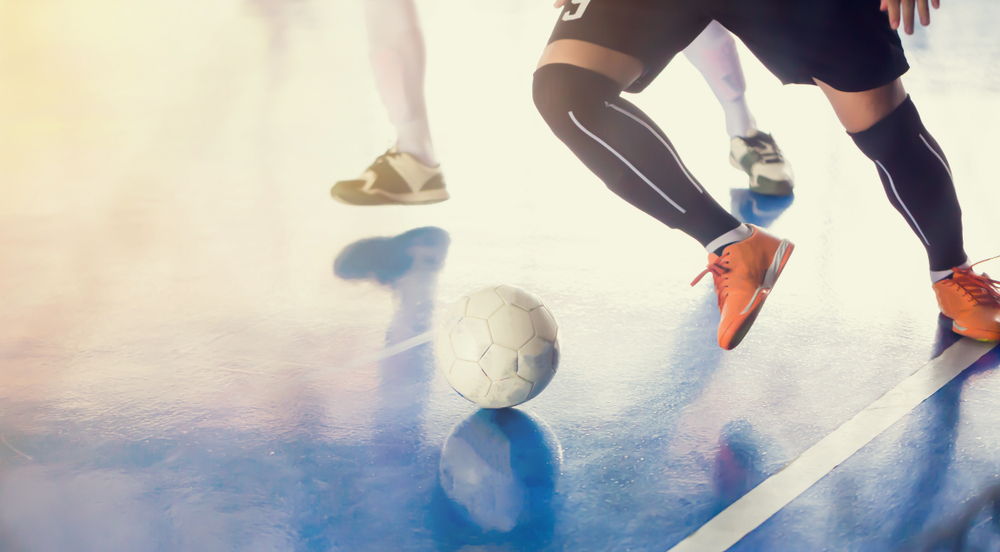 ค.ศ. 2004 มีการแข่งขันฟุตซอลชิงแชมป์โลก ครั้งที่ 5 ที่ประเทศไต้หวัน ประเทศสเปนคว้าแชมป์ไปครอง รองแชมป์ได้แก่ประเทศอิตาลี และอันดับสามได้แก่ประเทศบราซิล
     ค.ศ. 2008 มีการแข่งขันฟุตซอลชิงแชมป์โลก ครั้งที่ 6 ที่เมืองริโอเดอจาเนโร ประเทศบราซิล โดย ประเทศบราซิลกลับมาคว้าแชมป์ไปครองได้อีกสมัย ส่วนรองแชมป์ได้แก่ประเทศสเปน และอันดับสามได้แก่ประเทศอิตาลี
     ค.ศ. 2012 มีการแข่งขันฟุตซอลชิงแชมป์โลก ครั้งที่ 7 ที่กรุงเทพมหานคร ประเทศไทย โดยอันดับที่ 1-3 ไม่เปลี่ยนแปลงจากการแข่งขันครั้งที่ 6 ประเทศบราซิลคว้าแชมป์ไปครอง ส่วนรองแชมป์ได้แก่ประเทศสเปน และอันดับสามได้แก่ประเทศอิตาลี
     ค.ศ. 2016 มีการแข่งขันฟุตซอลชิงแชมป์โลก ครั้งที่ 8 ที่เมืองกาลิ ประเทศโคลอมเบีย โดย ประเทศอาร์เจนติน่าสามารถคว้าแชมป์ครั้งแรกได้สำเร็จ ส่วนรองแชมป์ได้แก่ประเทศรัสเซีย และอันดับสามได้แก่ประเทศอิหร่าน
     ค.ศ. 2020 จะมีการแข่งขันฟุตซอลชิงแชมป์โลก ครั้งที่ 9 ที่เมืองวิลนีอุส ประเทศลิทัวเนีย
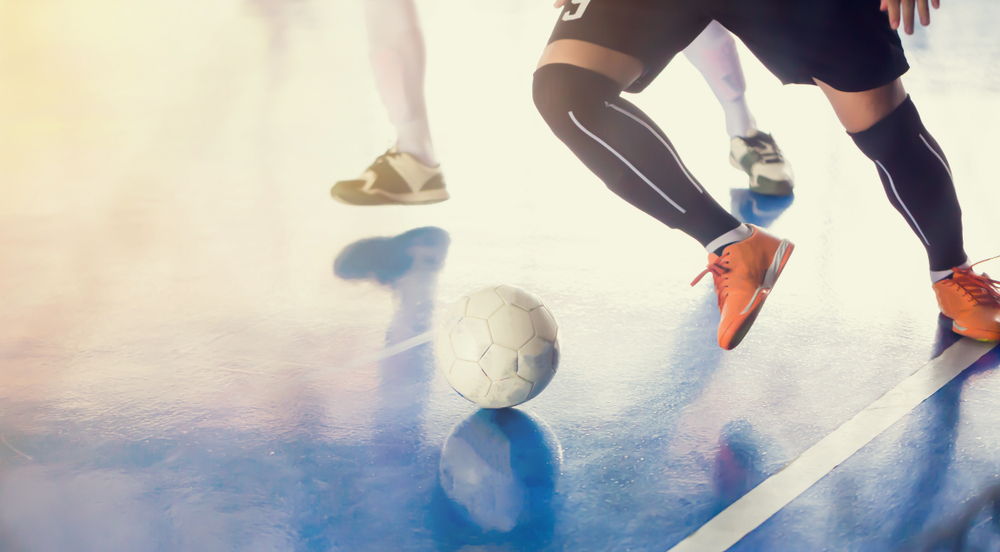 การแข่งขันฟุตซอลในประเทศไทย
ในปี พ.ศ.2540 ประเทศไทยได้มีการจัดการแข่งขันฟุตบอล 5 คน (ฟุตบอล 5 คน คือ คำที่ใช้เรียกกีฬาฟุตซอล ในประเทศไทย ในช่วงนั้น) ขึ้นครั้งแรก ด้วยความร่วมมือจากหลายๆ ฝ่ายที่ช่วยกันผลักดันกีฬาชนิดนี้ให้ได้รับความนิยมมากขึ้น ไม่ว่าจะเป็นสมาคมฟุตบอลแห่งประเทศไทยในพระบรมราชูปถัมภ์ กรุงเทพมหานคร การกีฬาแห่งประเทศไทย และเดอะมอลล์ กรุ๊ป จำกัด ร่วมกันจัดการแข่งขันฟุตบอล 5 คน ในรายการ “STAR IN DOOR SOCCER 1997” เมื่อวันที่ 12 – 21 กรกฎาคม 2540 ณ เดอะมอลล์ บางกะปิ โดยมี 12 ทีมสโมสรชั้นนำจากไทยแลนด์ลีกเข้าร่วมการแข่งขัน และทีมการท่าเรือแห่งประเทศไทยชนะเลิศในการแข่งขัน
    ปี พ.ศ. 2541 มีการจัดการแข่งขันขึ้นอีกเป็นครั้งที่ 2 ทีมกรุงเทพมหานครชิงชนะเลิศกับแชมป์เก่าสโมสรการทหารท่าเรือแห่งประเทศไทย ซึ่งทีมกรุงเทพมหานครสามารถเอาชนะแชมป์เก่าลงได้ และคว้าแชมป์ไปครองได้สำเร็จ
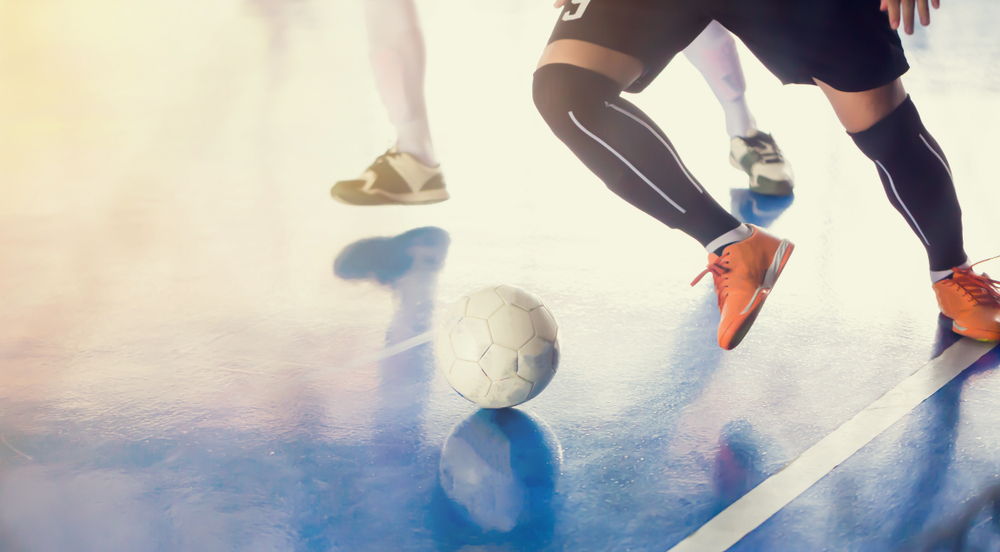 ปี พ.ศ. 2543 มีการจัดแข่งขันฟุตซอลเป็นครั้งที่ 3 โดยมีการแข่งขันรอบคัดเลือกในแต่ละภาคเพื่อนำทีมชนะเลิศและรองชนะเลิศมาแข่ง ขันกับทีมสโมสรจากไทยแลนด์ลีก ในการแข่งขันฟุตซอลชิงชนะเลิศแห่งประเทศไทยในครั้งนี้ ทีมสโมสรทหารอากาศคว้าแชมป์ไปได้ ทำให้กีฬาฟุตซอลเป็นเป็นที่นิยมมากยิ่งขึ้น
       ต่อมาประเทศไทยได้มีโอกาสเป็นเจ้าภาพจัดการแข่งขันฟุตซอลชิงแชมป์เอเชีย และจากการแข่งขันดังกล่าวประเทศไทยได้อันดับที่ 3 และได้สิทธิ์เดินทางไปแข่งขันฟุตซอลชิงแชมป์โลกรอบสุดท้าย ณ ประเทศกัวเตมาลา
       ในปี พ.ศ. 2543 ได้จัดการแข่งขันทั้งในระดับเยาวชน 18 ปี ครั้งที่ 1 โดยคัดเลือกตามภาคต่างๆ และนำทีมชนะเลิศและรองชนะเลิศมาแข่งขันกับทีมโรงเรียนรับเชิญในกรุงเทพมหานคร
       ปี พ.ศ. 2544 มีการจัดการแข่งขันทั้งในระดับภูมิภาคและระดับประเทศ ทั้งระดับเยาวชนและประชาชน เช่น การแข่งฟุตซอล ควิก จูเนียร์ฟุตซอลไทยแลนด์ แชมป์เปี้ยนชิพ และอัมเทล ฟุตซอลไทยแลนด์แชมป์เปี้ยนชิพ 2001 และทีมชาติไทยสามารถสร้างผลงาน ชนะเลิศระดับอาเซียน ที่ประเทศมาเลเซีย และชนะเลิศระดับดิวิชั่น 2 ไทเกอร์คัพ ที่ประเทศสิงคโปร์
       ปี พ.ศ. 2545 มีการจัดการแข่งขันทั้งในระดับภูมิภาคและระดับประเทศ ทั้งระดับเยาวชนและประชาชน เช่น การแข่งฟุตซอล ควิก จูเนียร์ฟุตซอลไทยแลนด์ แชมป์เปี้ยนชิพ และการแข่งขันชนะเลิศแห่งประเทศไทยทีมสโมสรราชนาวีคว้าแชมป์ไปได้
       ปี พ.ศ. 2547 ทีมชาติไทยก็สามารถคว้าอันดับที่ 3 ในการชิงแชมป์ เอเชีย ได้สิทธิเดินทางไปแข่งขันชิงแชมป์โลกรอบสุดท้ายที่ประเทศไต้หวัน
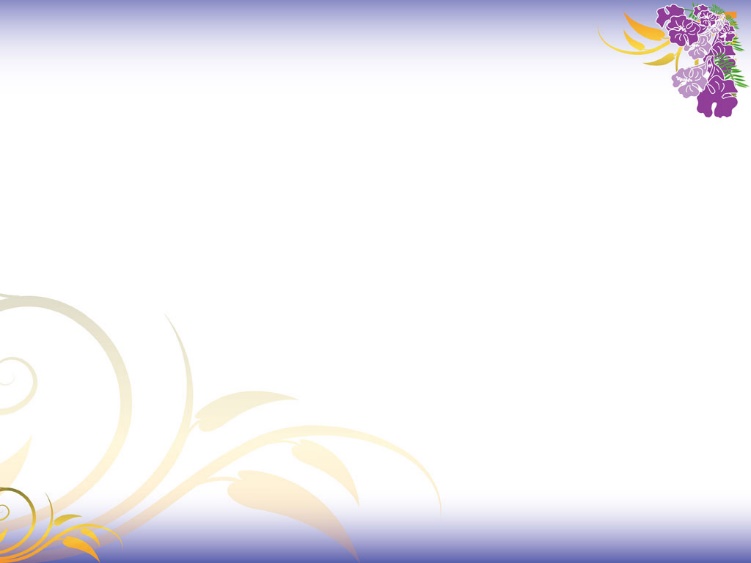 ทำแบบทดสอบด้วยนะครับ.........
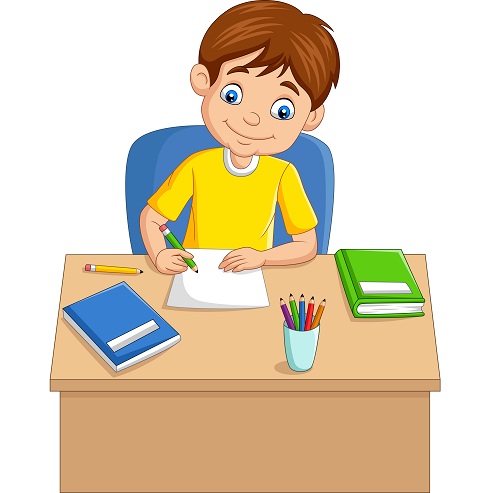